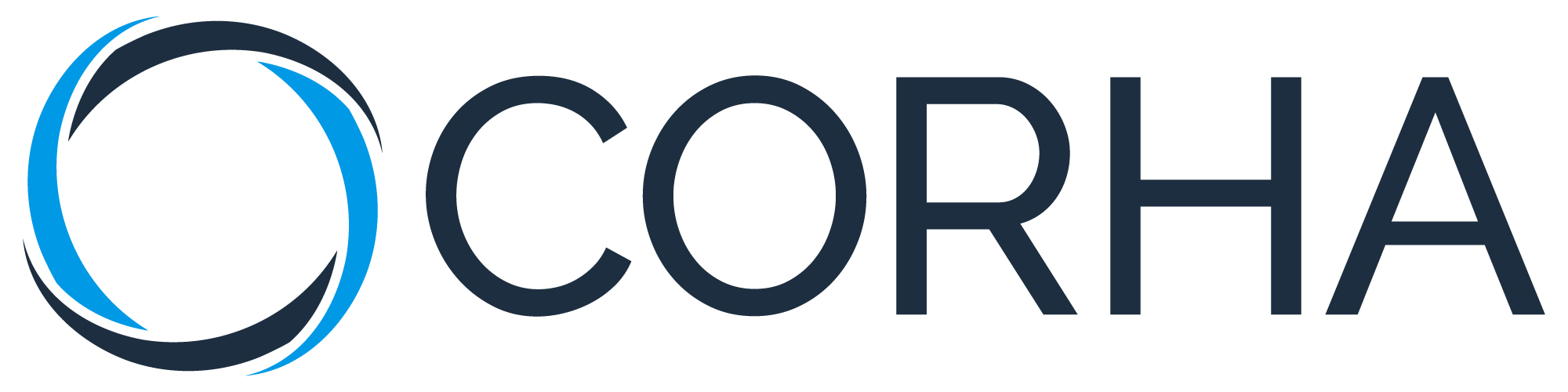 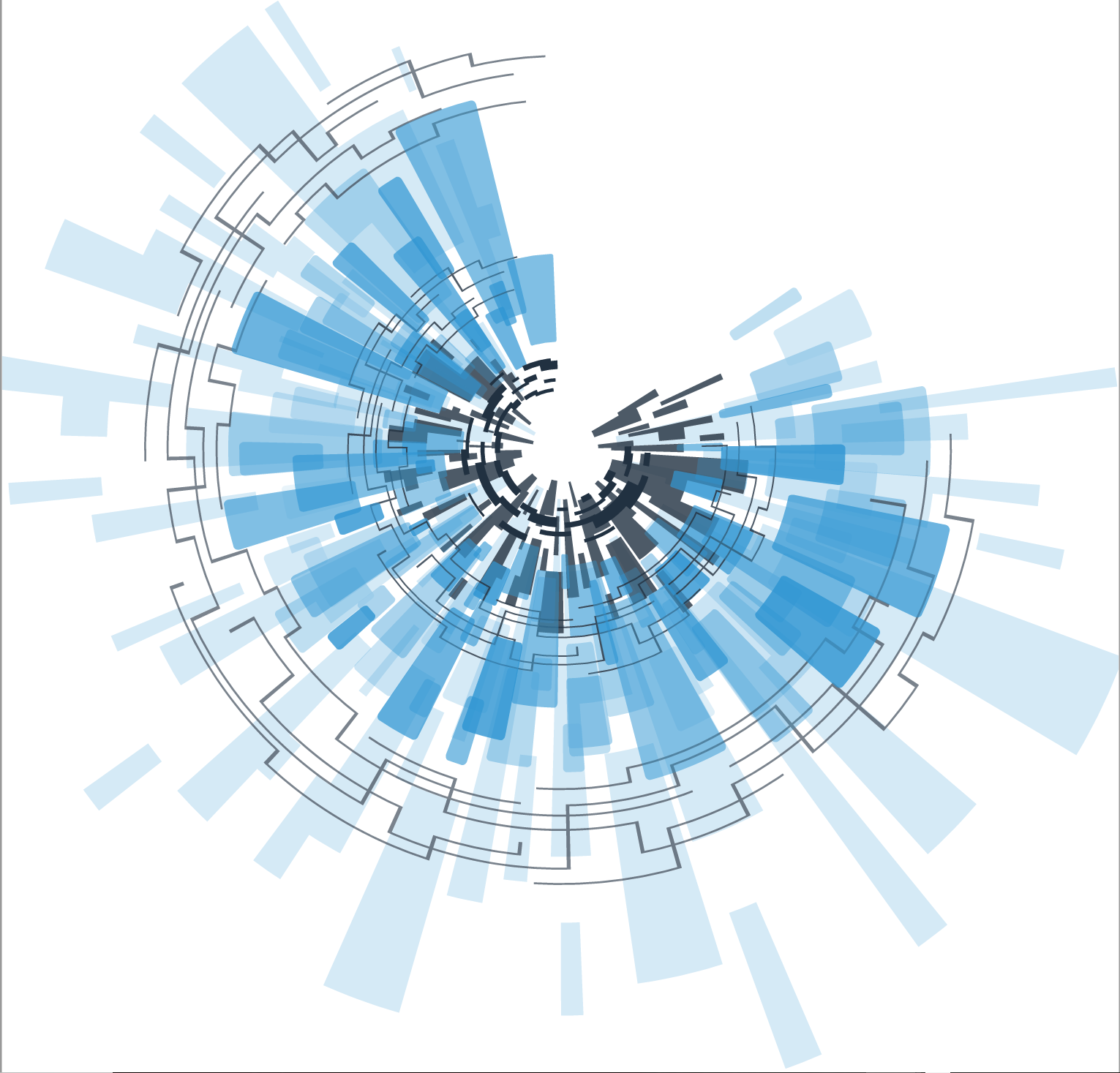 Council for Outbreak Response: 
Healthcare-Associated Infections 
Antibiotic-Resistant Pathogens
Joe Perz, DrPH MA
CDC/DHQP/PRB 
CORHA Governance Committee Member
ICEID 2018
Problem
Despite significant progress, patients still experience preventable harms in the form of outbreaks and adverse events due to delayed recognition of emerging infectious diseases, unsafe healthcare practices, and contaminated drugs, and medical device risks
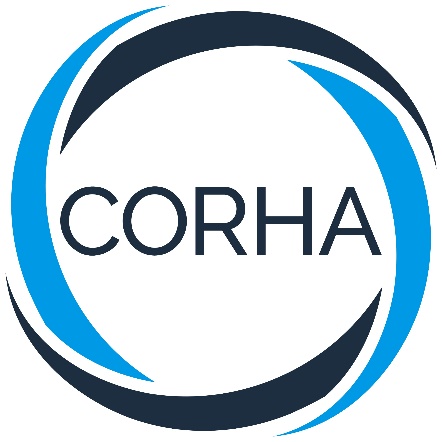 [Speaker Notes: These events require a response – a series of actions to assess risk and prevent further harm]
What do we mean by “Response” in the context of HAIs and AR Threats?
Response refers to efforts to assist with assessment and investigation of specific, acute HAI/AR risks

These risks can take various forms
outbreaks 
clusters of infections
sentinel cases (e.g., HAI or emerging AR threat), or 
a serious breach in infection control practice
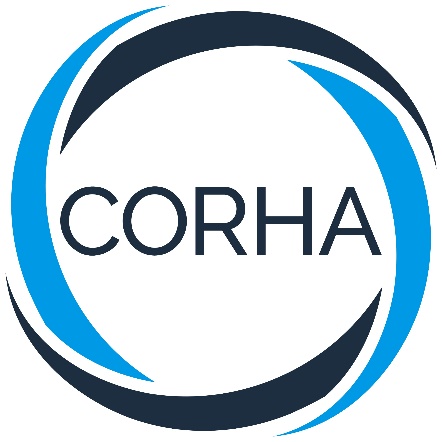 [Speaker Notes: All of these may represent uncontrolled preventable patient risks --- 2-3-4 have outbreak potential that needs investigation and mitigation

Specific as in manifesting at a particular population and point in time… recognizing something “new”

Acute aka newly recognized]
Need
More systematic and consistent approach to healthcare outbreak response, from signal detection to investigation and control
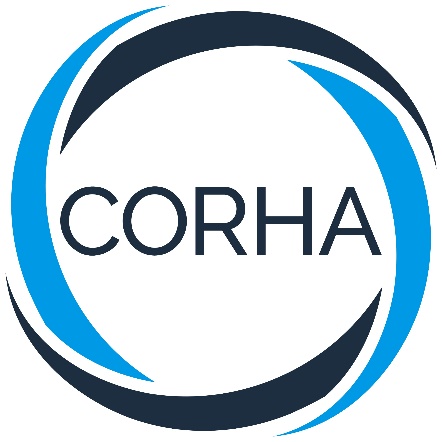 [Speaker Notes: We respond to signals. But first we have to recognize them.]
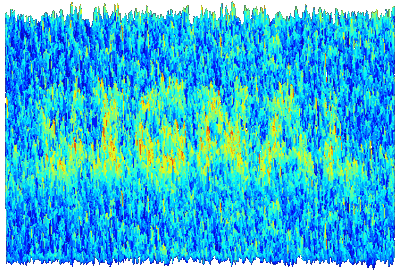 [Speaker Notes: I think I see a signal what about you. Should we wait for it to become more clear?
These events require a response – a series of actions to assess risk and prevent further harm]
Basic tenet: sooner we become aware of a potential problem, the more opportunity to attenuate harms
Ba
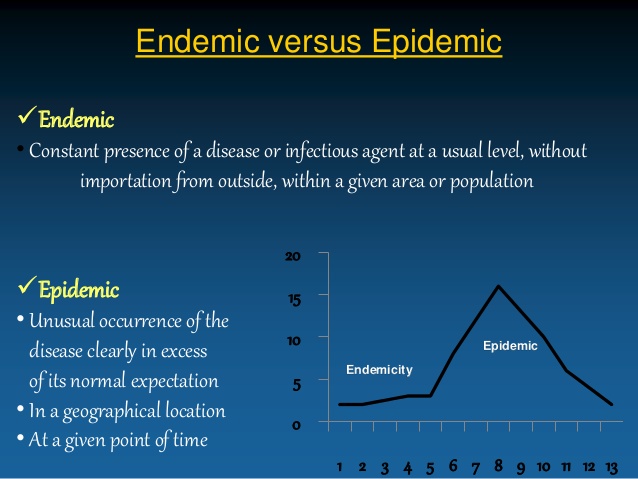 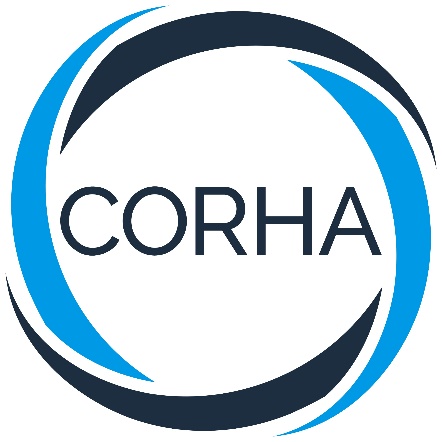 [Speaker Notes: Basic tenet for public health and really any kind of endeavor where one seeks to maintain high levels of quality]
HAI/AR Response– Investigation Goals and Activities
Goals
Prevent harm
Assess for and control risks 
Rule out larger problem
Activities
Case finding
Audit infection control and care delivery
Evaluate transmission potential/mechanisms
Implement control measures
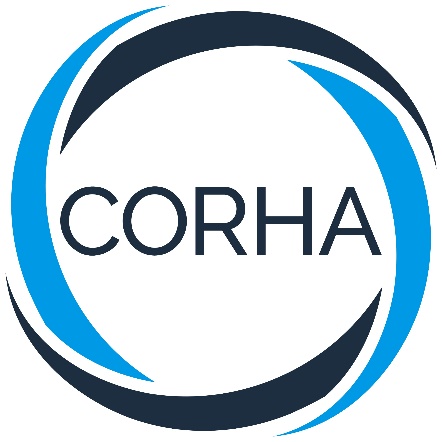 [Speaker Notes: Signals require a response – a series of actions to assess risk and prevent further harm

Internal and external record review
patient notification (“recall”) considerations
Evaluate transmission mechanisms
Perform risk assessment]
Council for Outbreak Response: Healthcare-Associated Infections & Antibiotic-Resistant Pathogens
To improve practices and policies at the local, state and national levels for detection, investigation, control and prevention of HAI/AR outbreaks across the healthcare continuum, including emerging infections and other risks.
Mission
Vision
Public health and healthcare collaborating effectively to protect patients and prevent harms from HAI/AR outbreaks.
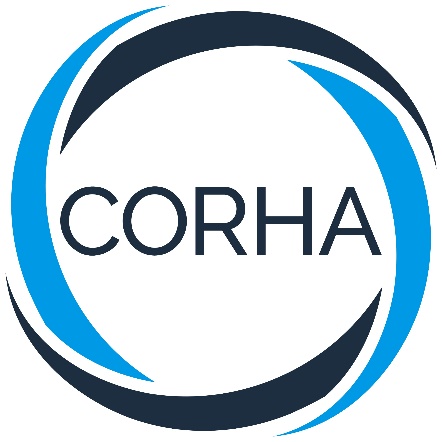 [Speaker Notes: Public health and healthcare (emphasize)]
CORHA Structure
Governance Committee
CSTE
Marion Kainer, Tennessee
ASTHO
Gerd Clabaugh, Iowa
NACCHO
Dawn Terashita,  Los Angeles County
CDC
Joe Perz, 
CDC/DHQP
APIC
APHL
CMS
Member Organizations
SHEA
FDA
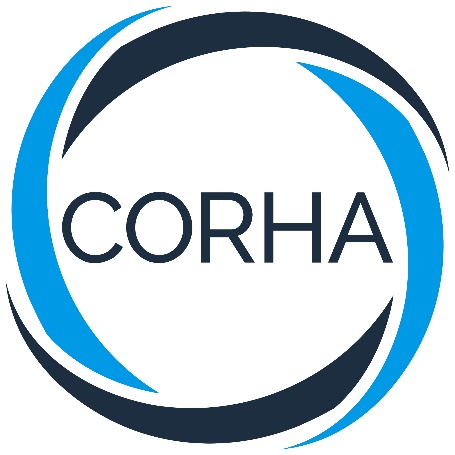 FDA
[Speaker Notes: CDC = funder]
CORHA Product Pipeline
Suite of condition- or event-specific reference tools
 Thresholds for investigation/reporting
 Tools for investigation
 Suggestions for standardized control measures
Prototype: Scabies; pipeline: C. auris, CRE, CDI, NTM
Searchable clearinghouse
Investigation tools and resources
HAI/AR outbreak response abstracts from select annual meetings
High-level guidance (“best practices”) related to strategic objectives
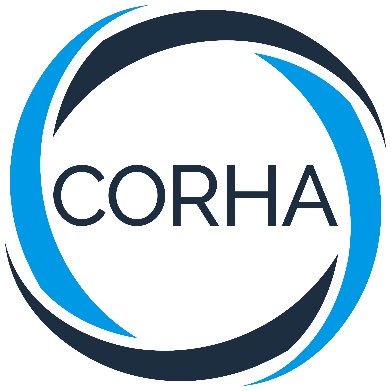 CORHA Strategic Map – Priorities A and B
Support Consistent and Coordinated Approaches to Investigation & Control
Support Standardized Approaches to Detection and Reporting
Workgroups
Standardize Outbreak & Adverse Event 
Definitions &  Thresholds for Reporting
Define Appropriate
Levels of Response
Improve Reporting of Outbreaks and
Exposure Events to Public Health
Improve Response
to Outbreaks
Improve Data Management for 
Outbreak Investigation and Tracking
Improve the Use of Existing Surveillance
Systems to Detect Outbreaks
Define Public Health, Clinical,  and Commercial Laboratory Best Practices
to Support Outbreak Detection and Response
Explore Legal Authority to Support Best Practices
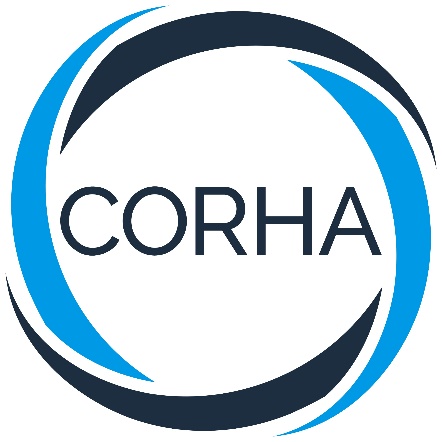 Develop Tools and Guidance
[Speaker Notes: Let’s redraw and zoom in]
Example – Serious Infection Control Breach Reporting Requirement
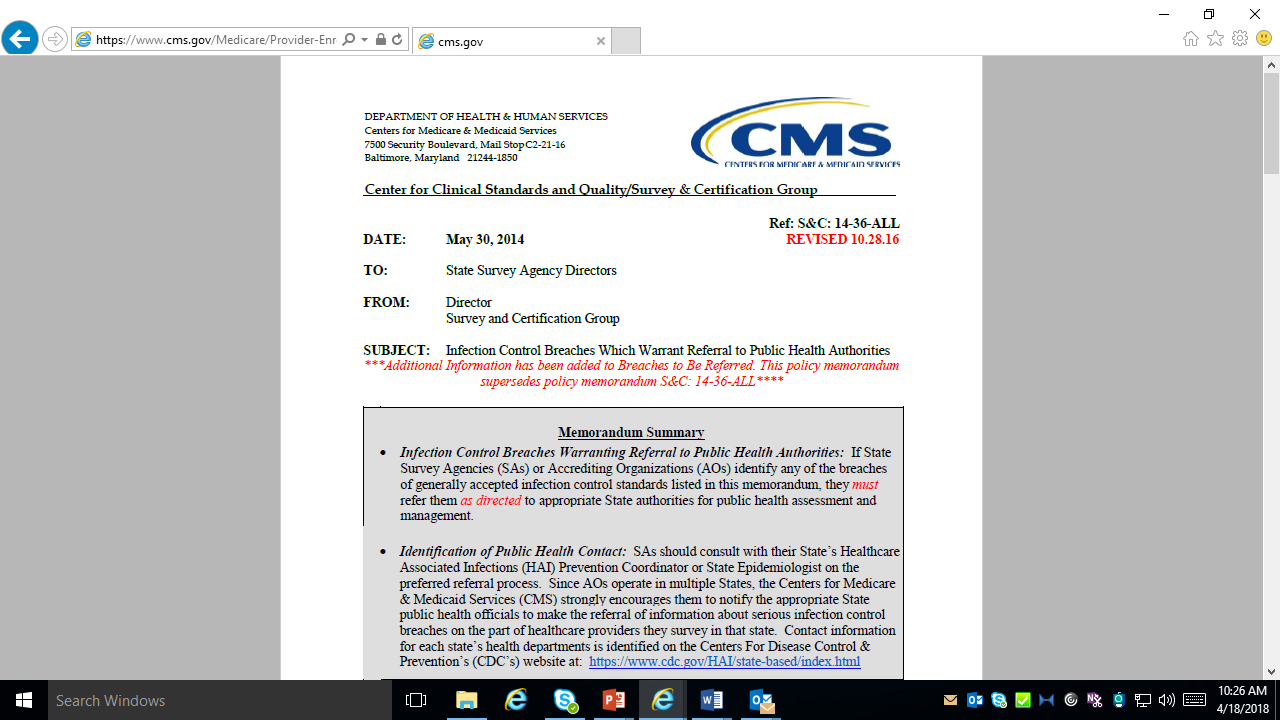 Trigger for Reporting is clearly spelled out 
Includes reuse of injection equipment and breakdowns in reprocessing or sterilization
Provides opportunity for health department to assess, assist and intervene
Elevates these practices
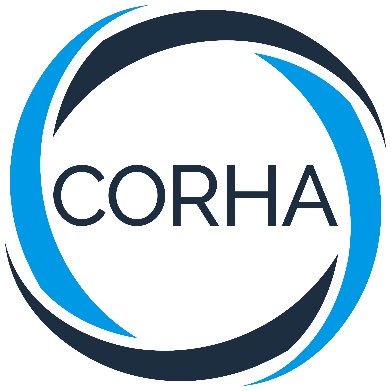 [Speaker Notes: Something we can try to emulate
--- helps to take the guesswork out
--- discretion is good but too much is problematic]
CORHA Strategic Map – Priorities A and B
Support Consistent and Coordinated Approaches to Investigation & Control
Support Standardized Approaches to Detection and Reporting
Workgroups
Standardize Outbreak & Adverse Event 
Definitions &  Thresholds for Reporting
Define Appropriate
Levels of Response
Improve Reporting of Outbreaks and
Exposure Events to Public Health
Improve Response
to Outbreaks
Improve Data Management for 
Outbreak Investigation and Tracking
Improve the Use of Existing Surveillance
Systems to Detect Outbreaks
Define Public Health, Clinical,  and Commercial Laboratory Best Practices
to Support Outbreak Detection and Response
Explore Legal Authority to Support Best Practices
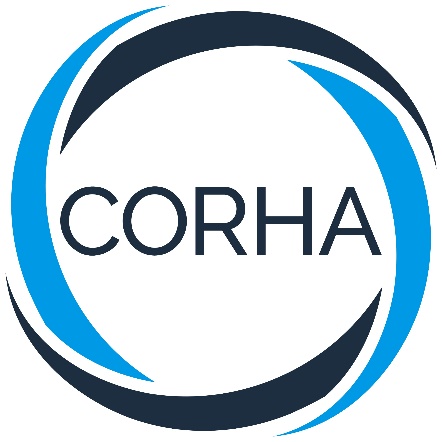 Develop Tools and Guidance
[Speaker Notes: Let’s redraw and zoom in]
CORHA Response Activity Tracking System
Aim: help health departments and large healthcare systems with tracking summary data from response activities
Materials include a sample database (provided in the form of a downloadable Microsoft Access file) and data dictionary
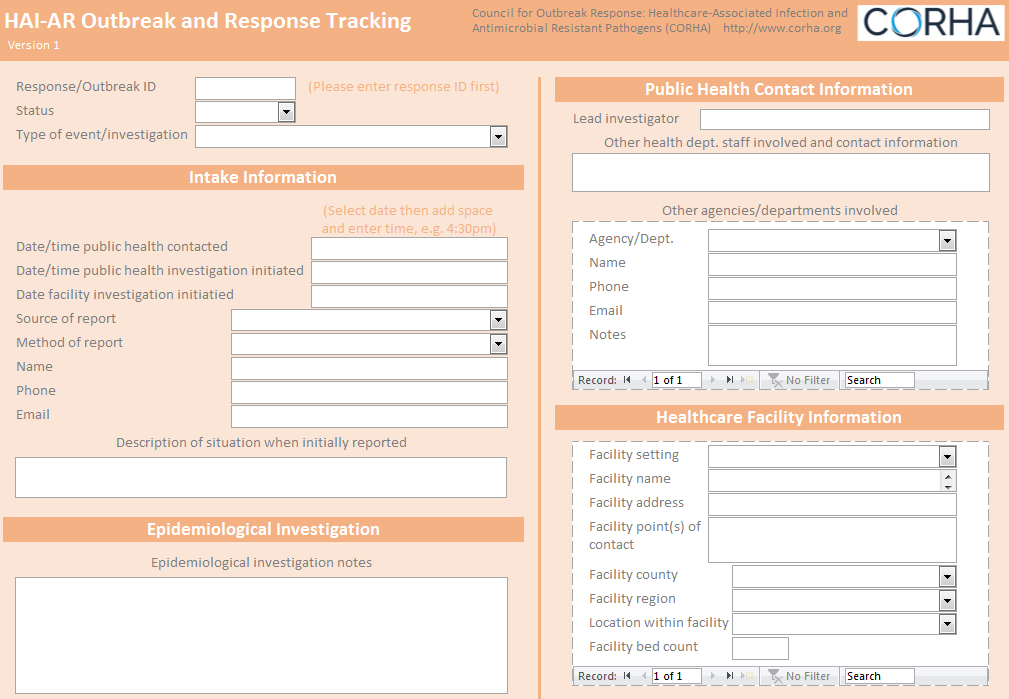 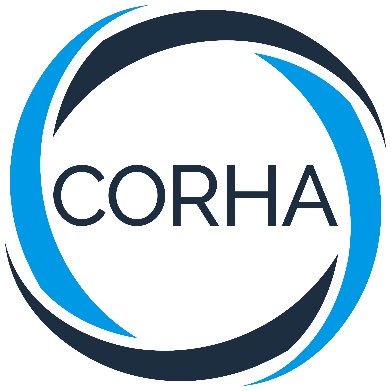 [Speaker Notes: Track RESPONSE ACTIVITY not just defined outbreak events]
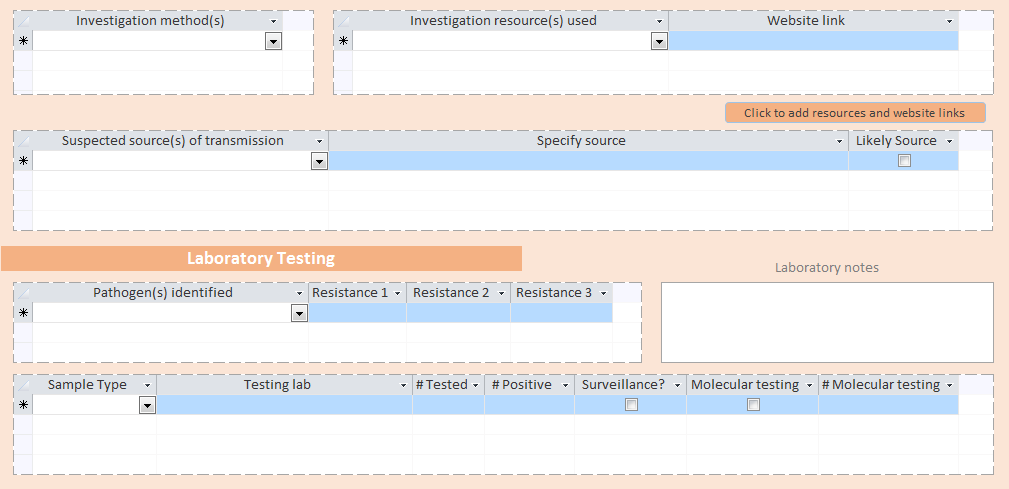 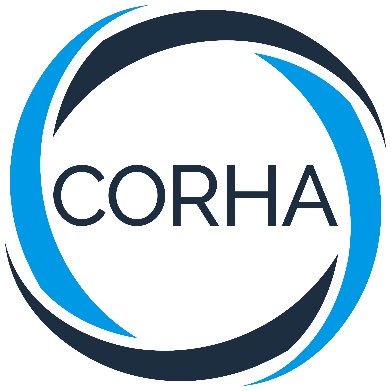 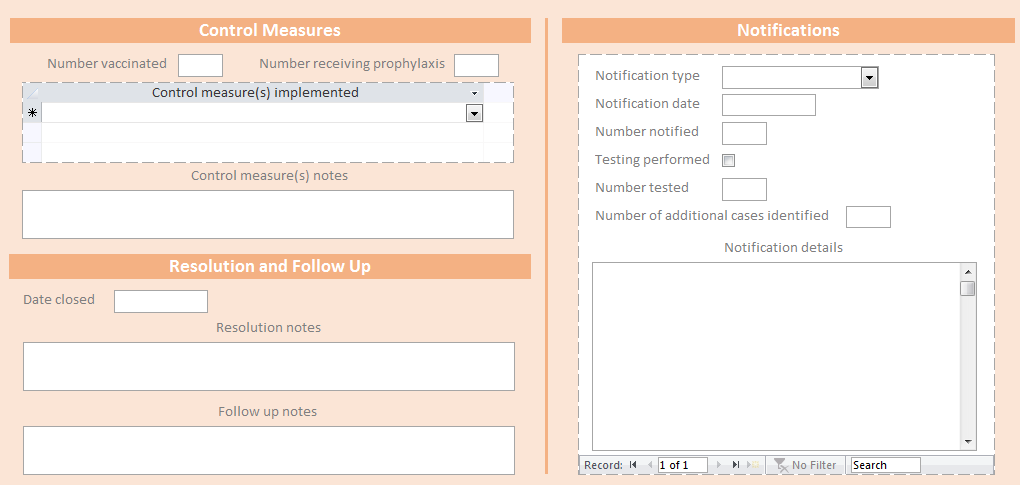 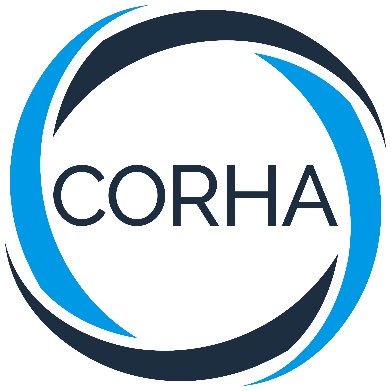 CORHA Strategic Map – Priorities A and B
Support Consistent and Coordinated Approaches to Investigation & Control
Support Standardized Approaches to Detection and Reporting
Workgroups
Standardize Outbreak & Adverse Event 
Definitions &  Thresholds for Reporting
Define Appropriate
Levels of Response
Improve Reporting of Outbreaks and
Exposure Events to Public Health
Improve Response
to Outbreaks
Improve Data Management for 
Outbreak Investigation and Tracking
Improve the Use of Existing Surveillance
Systems to Detect Outbreaks
Define Public Health, Clinical,  and Commercial Laboratory Best Practices
to Support Outbreak Detection and Response
Explore Legal Authority to Support Best Practices
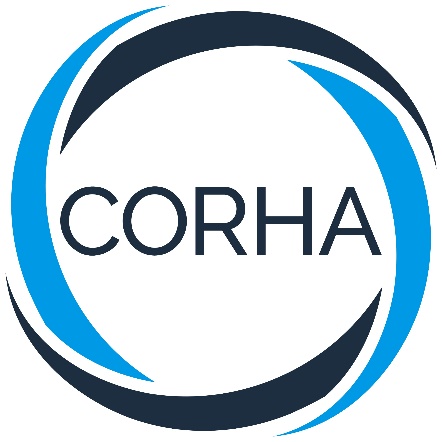 Develop Tools and Guidance
[Speaker Notes: Let’s redraw and zoom in]
Evaluation of State HAI/AR Outbreak Reporting Policies and Practices
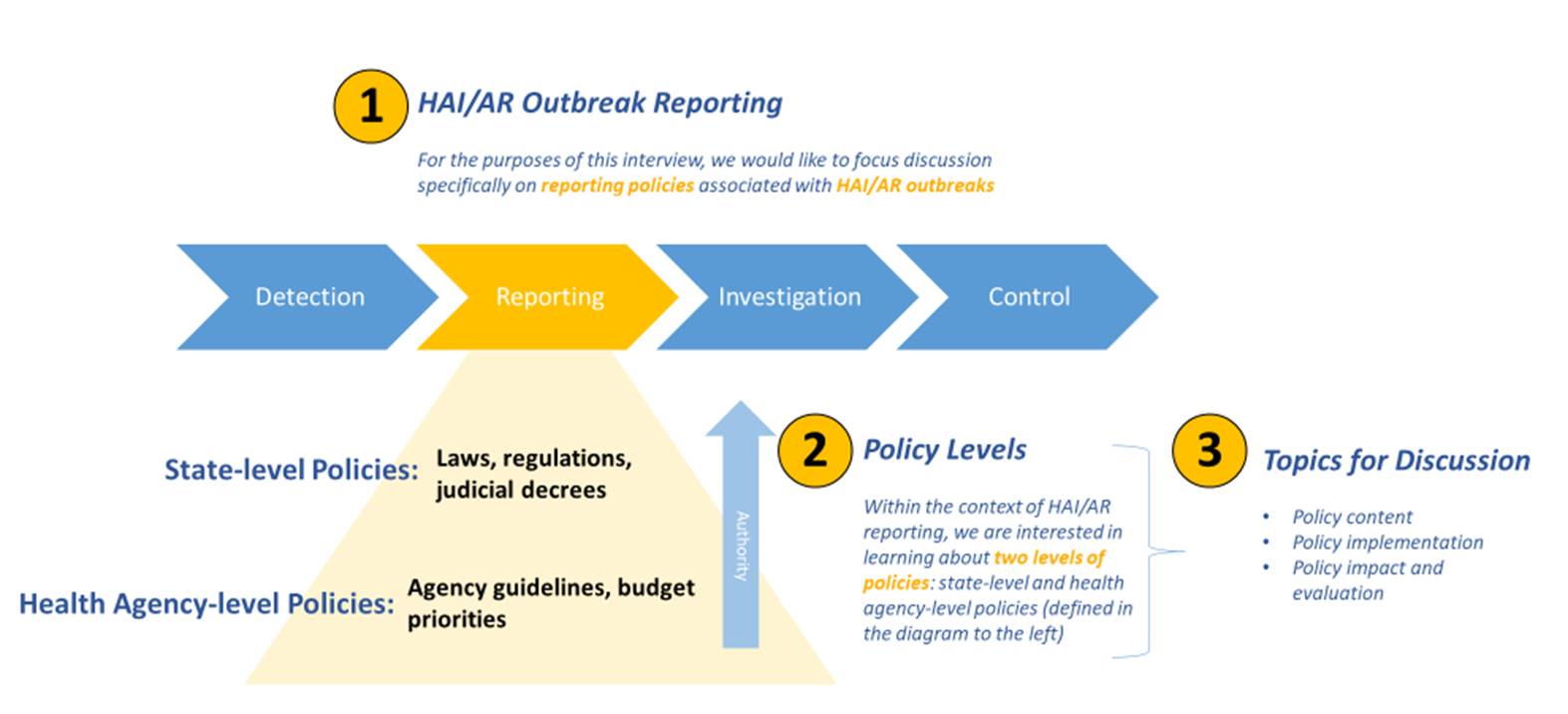 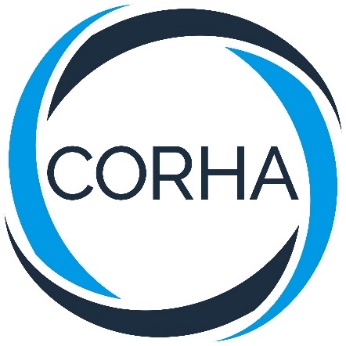 [Speaker Notes: ASTHO explore the nature of your state’s healthcare-associated infections and antibiotic-resistant pathogen outbreak reporting policy(ies) and build upon the HAI/AR outbreak response capacities assessment that your state health department participated in as part of the ICAR program]
CORHA – Summary
Healthcare outbreak response activities are being elevated and recognized as a core component of HAI/AR prevention and containment strategies
The Council is evolving into a practical forum for the healthcare community, consumers, public health authorities, and professional associations to address the challenges of HAI/AR outbreak response
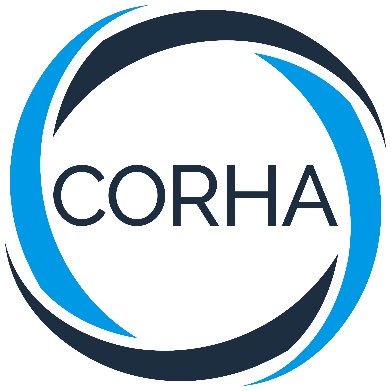 Poster #183 Tuesday: CORHA evaluation of outbreak detection tools and methods
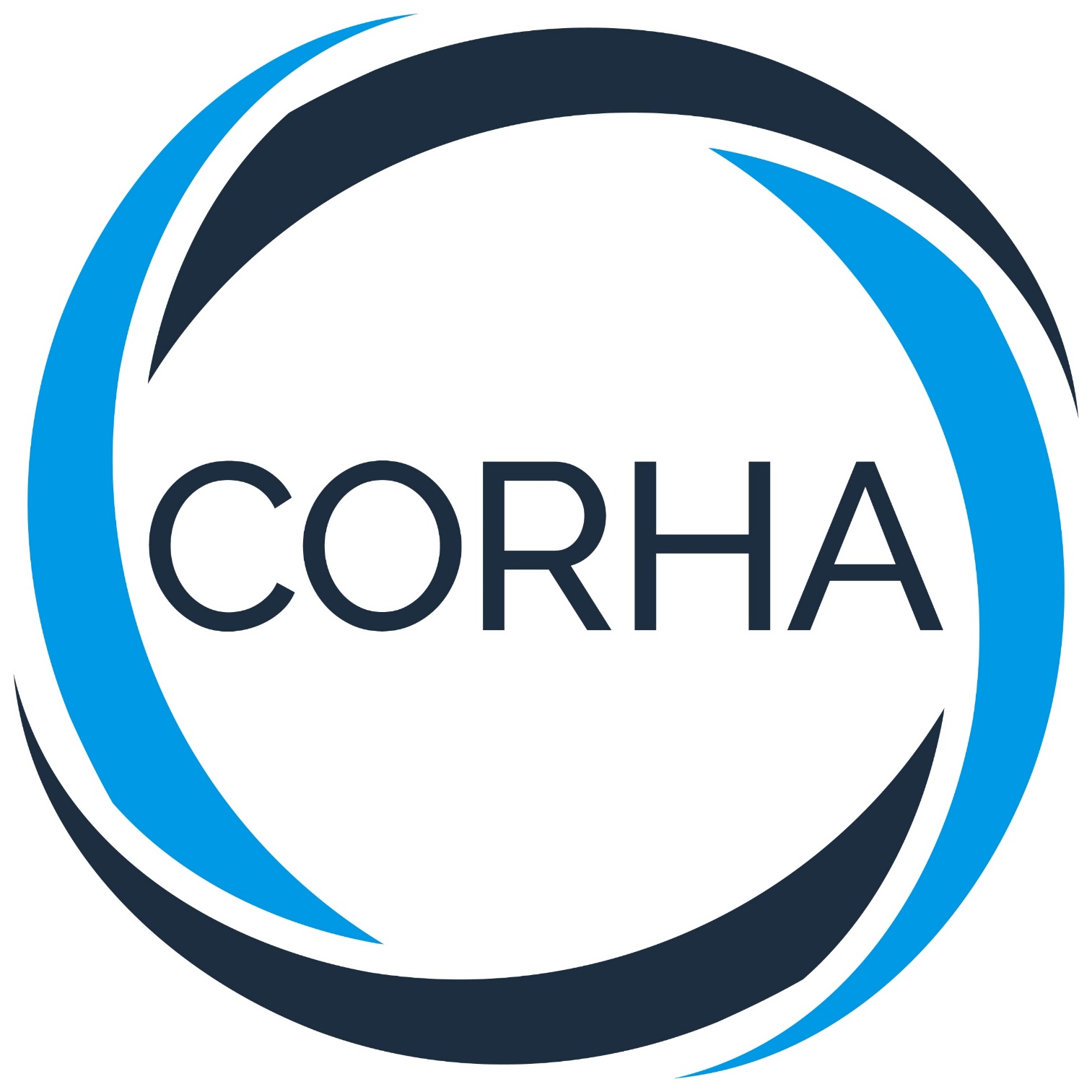 Thank You
The findings and conclusions in this report are those of the authors and do not necessarily represent the official position of the Centers for Disease Control and Prevention.
Some other topics/issues CORHA is working on
Medical Product Investigations
Drug Diversion
Patient Notification and Public Disclosure
Workforce capacity/training
Advice on Planning and Preparation
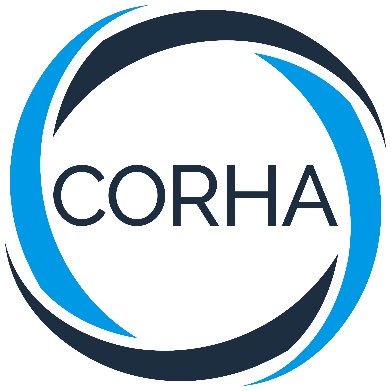